Peer to Peer Networks•Distributed Hash Tables
Chord, Kelips, Dynamo

Galen Marchetti, Cornell University
1960s – 1999: Research Origins
ARPANET
every node requests and serves content
No self-organization
USENET
Decentralized messaging system
Self-organized
World Wide Web
Originally imagined as fundamentally P2P
Each node providing and receiving content
[Speaker Notes: ARPANET – nuclear war rumor disputed by Internet Society]
Sean Parker
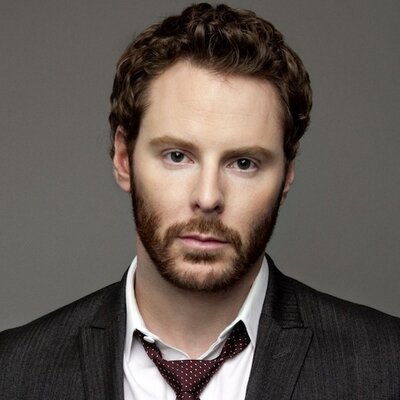 1999-2001: Industry Popularity
Napster
Centralized index
P2P file transfer
FastTrack / Kazaa
“Supernodes” can act as proxy servers and routers
 P2P file transfer
Gnutella
Fully distributed P2P network
[Speaker Notes: Mention Skype WAS a SUPERNODE SERVICE!!!
Skype claimed supernodes did not route calls between users, but only keep track of who is online (“membership”)
Now, these ‘supernodes’ are in the cloud, not users. More centralized, this occurred before / during MS acquisition]
Robert Morris
Chord Protocol
Handles one operation:
Map keys to nodes
 With system properties:
Completely decentralized
Dynamic membership
 Hits performance goals:
High availability
Scalable in number of nodes
Decentralization Requirements
User has a key k, wants a node nk
Given k, every node must:
locate nk   OR
Delegate the location of nk to another node
System must eventually return nk
Consistent Hashing System
Given k, every node can locate nk
Hash every node’s IP address
 map these values on a circle
Given a key k, hash k
 k is assigned to closest node on circle, moving clockwise.
Consistent Hashing System
Consistent Hashing System
Pros:
Load Balanced
Dynamic membership
when Nth node joins network, only O(1/N) keys are moved to rebalance
 Con:
Every node must know about every other node
O(N) memory, O(1) communication
Not scalable in number of nodes
Scaling Consistent Hashing
Approach 0: 
Each node keeps track of only their successor
 Resolution of hash function done through routing
 O(1) memory
 O(N) communication
Scaling Consistent Hashing
Approach 1: 
Each node keeps track of O(log N) successors in a “finger table”
 O(log N) memory
 O(log N) communication
Finger Table Pointers
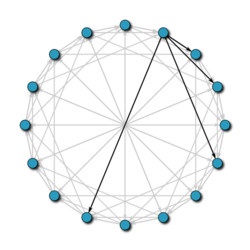 Routing with Finger Tables
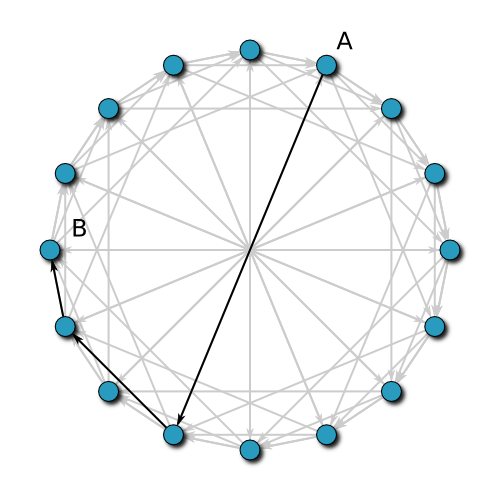 Node Joins
Learn finger table from predecessor
O(log n)
Update other node’s tables
O(log2 n)
Notify application for state transfer
O(1)
Concurrent Joins
Maintain correctness by ensuring successor is likely correct
“Stabilize” periodically
Verify successor
Update a random finger table entry
Handling Failures
Maintain list of “r” immediate successors
To higher level applications, this list may be a list of replicas
Chord Shortcomings
High churn rate really hurts the ability to find keys
Transient network partitions can permanently disrupt network
Chord does not converge – nodes are not eventually reachable
Researched with Alloy Modeling by Pamela Zave at AT&T
Two Circle Failure
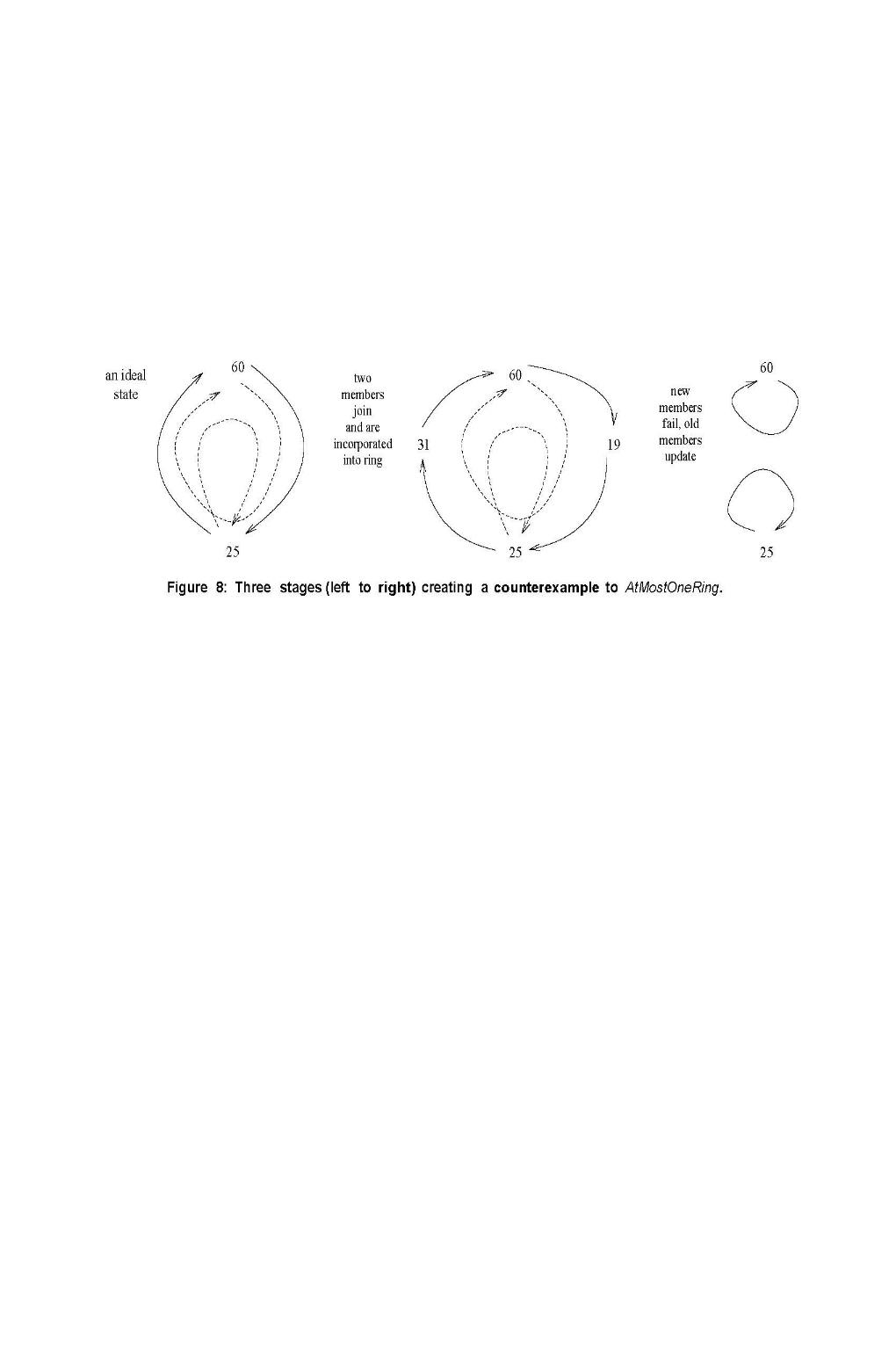 Zave, Pamela. "Using lightweight modeling to understand chord." 
ACM SIGCOMM Computer Communication Review 42.2 (2012): 49-57.
Cornell’s Response
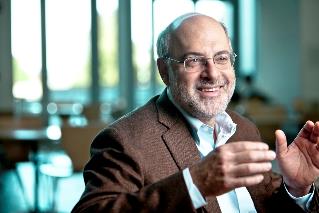 Kelips: Building an Efficient and Stable P2P DHT Through Increased Memory and Background Overhead
Gossip!
Kelips
Leiden; Dec 06
Take a a collection of “nodes”
110
230
202
Gossip-Based Networking Workshop
30
21
Taken from Gossip-Based Networking Workshop: Leiden ‘06
-
N
N
1
Kelips
Leiden; Dec 06
Affinity Groups:
peer membership thru consistent hash
Map nodes to affinity groups
0
1
2
110
230
202
members per affinity group
Gossip-Based Networking Workshop
30
22
Taken from Gossip-Based Networking Workshop: Leiden ‘06
-
N
N
1
Kelips
110 knows about other members – 230, 30…
Leiden; Dec 06
Affinity Groups:
peer membership thru consistent hash
Affinity group view
0
1
2
110
230
202
members per affinity group
Gossip-Based Networking Workshop
30
Affinity group pointers
23
Taken from Gossip-Based Networking Workshop: Leiden ‘06
-
N
N
1
Kelips
202 is a “contact” for 110 in group 2
Leiden; Dec 06
Affinity Groups:
peer membership thru consistent hash
Affinity group view
0
1
2
110
Contacts
230
202
members per 
affinity group
Gossip-Based Networking Workshop
30
Contact pointers
24
Taken from Gossip-Based Networking Workshop: Leiden ‘06
-
N
N
1
Kelips
“cnn.com” maps to group 2.  So 110 tells group 2 to “route” inquiries about cnn.com to it.
Leiden; Dec 06
Affinity Groups:
peer membership thru consistent hash
Affinity group view
0
1
2
110
Contacts
230
202
members per 
affinity group
Gossip-Based Networking Workshop
30
Resource Tuples
Gossip protocol replicates data cheaply
25
Taken from Gossip-Based Networking Workshop: Leiden ‘06
How it works
Kelips is entirely gossip based!
Gossip about membership
Gossip to replicate and repair data
Gossip about “last heard from” time used to discard failed nodes
Gossip “channel” uses fixed bandwidth
… fixed rate, packets of limited size
Leiden; Dec 06
Gossip-Based Networking Workshop
26
Taken from Gossip-Based Networking Workshop: Leiden ‘06
Connection to self-stabilization
Self-stabilization theory
Describe a system and a desired property
Assume a failure in which code remains correct but node states are corrupted
Proof obligation: property reestablished within bounded time
Kelips is self-stabilizing.  Chord isn’t.
Leiden; Dec 06
Gossip-Based Networking Workshop
27
Taken from Gossip-Based Networking Workshop: Leiden ‘06
Amazon Dynamo
Highly available distributed hash table
Uses Chord-like ring structure
Two operations:
get()
put()
Following “CAP Theorem” lore…
Sacrifice consistency
Gain availability
No “ACID” transactions
Performance Requirements
Service Level Agreement (SLA)
Cloud providers must maintain certain performance levels according to contracts
Clients describe an expected request rate distribution: SLA describes expected latency
Amazon expresses SLA’s at 99.9th percentile of latency
High Availability for Writes
Clients write to first node they find
Vector clocks timestamp writes
Different versions of key’s value live on different nodes

Conflicts are resolved during reads
Like git: “automerge conflict” is handled by end application
Incremental Scalability
Consistent Hashing a la Chord
Utilize “virtual nodes” along ring
Many virtual nodes per physical node
larger machines can hold more virtual nodes
Heterogeneous hardware is properly load balanced
Membership
Background gossip
propagates membership knowledge
Gives O(1) hops for routing
Heartbeats and timeouts
detects failures
Replication: Sloppy Quorum
Each node maintains a “preference list” of replicas for its own data
Replicas are made on first N healthy nodes from preference list
require R nodes to respond for get()
require W nodes to respond for put()
Replication: Sloppy Quorum
Quorum System: R + W > N, W > N/2
Dynamo: W < N, R < N
R, W, N are tunable
Blessing: highly flexible
Curse: developers must know how to work with Dynamo correctly
Replication: Hinted Handoff
If replica node is down
Use next node on preference list as replica
Include “hint” declaring the original replica
Periodically check if original comes back up : update replica
Permanent Failure Recovery
Anti-Entropy: Merkle Trees
Maintain a tree per virtual node
Every leaf is a hash of a block of data (value with an individual key)
Every node is the hash of its children
Quick check for consistency
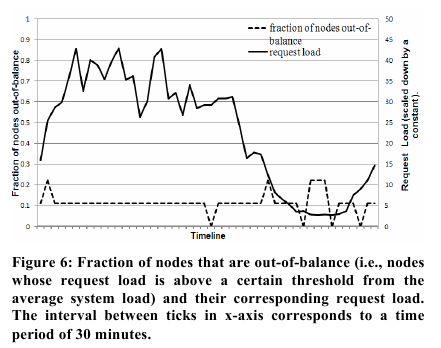 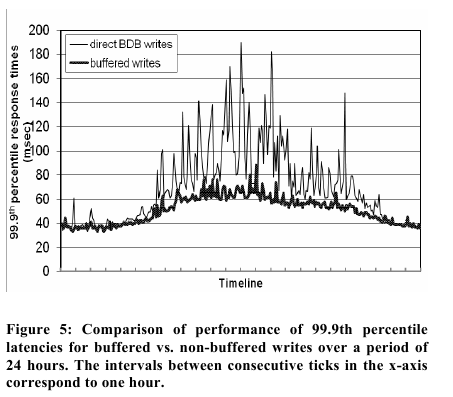 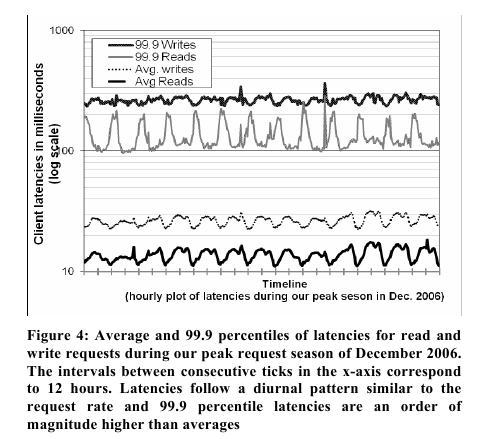